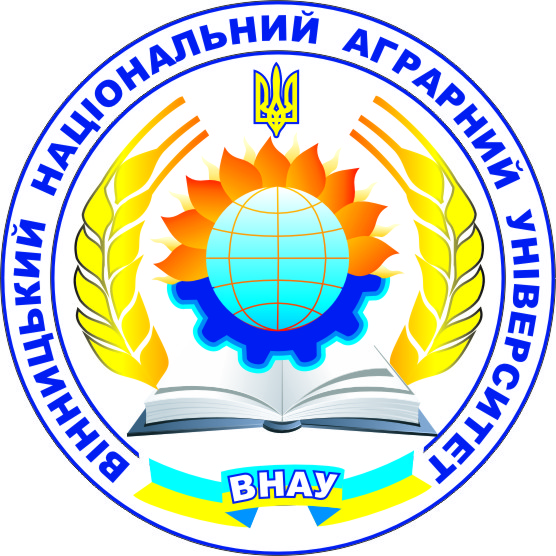 Міністерство освіти і науки УкраїниВінницький національний аграрний університет
Лекція 12. ВПЛИВ КОНСТРУКЦІЙ РОБОЧИХ ОРГАНІВ МАШИН ДЛЯ НУЛЬОВОГО ОБРОБІТКУ ҐРУНТУ ЗА ТЕХНОЛОГІЄЮ NO-TILL НА СТРУКТУРУ ПОСІВНИХ ПЛОЩ.
План

1.Структура посівних площ
2. Управління рослинними рештками
Для швидкого введення сівозмін необхідно врахувати наступне:
Уточнити і зберегти стабільність структури посівних площ.
При необхідності скорегувати сівозміни і намітити план їх впровадження.
Налагодити насінництво багаторічних трав, щоб їх підсів проводити в строки передбачені ротацією сівозміни.
Притримуватись чергування культур згідно перехідних і ротаційних таблиць.
Двічі на рік (після посіву весною і осінню) перевірити як ведуть розміщені культури на полях і при необхідності виправляти допущені відхилення в даній сівозміні.
Таким чином сівозміна - це основа землеробства, тому їх впровадження являється першим етапом в системі No-Till.
Робота подрібнювача рослинних решток
Стерня озимої пшениці після збирання обчісуючою жаткою
Насіння пшениці, розміщене в рослинних рештках
Нерівномірність появи сходів бур’янів залежно від наявності рослинних решток
Рослинні рештки, сконцентровані в міжряддях.
Стерня озимої пшениці після збирання обчісуючою жаткою
Оптимальний вигляд поля після збирання зернових колосових культур
Накопичення рослинних решток за два роки посіву зернових колосових культур по технології No-till.
Незадовільний розподіл решток по ширині захвату жатки